Secondary markets

KYC and Account Opening in Securities Market
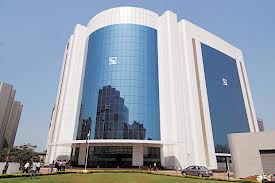 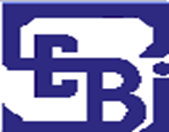 DISCLAIMER
The information contained in this material is for only educational and awareness purposes related to securities market and shall be used for non-profitable educational and awareness activities for general public.

No part of this material can be reproduced or copied in any form or by any means or reproduced on any disc, tape, perforate media or other information storage device, etc. without acknowledging the SEBI or Stock Exchanges or Depositories. 

SEBI or Stock Exchanges or Depositories shall not be responsible for any damage or loss to any one of any manner, from use of this material. 

Every effort has been made to avoid errors or omissions in this material. For recent market developments and initiatives, readers are requested to refer to recent laws, guidelines, directives framed thereunder and other relevant documents, as being declared from time to time. For any suggestions or feedback, you may send the same to visitsebi@sebi.gov.in.
2
Pre-requisites for buying/ selling shares  in Securities market
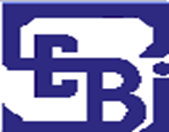 3
Forms to be Filled to open a new Trading & Demat Account
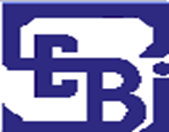 A new investor has to register with a Stock Broker through whom the trades are executed on the Exchange. 

The investor needs to fill two forms for Opening of Trading & Demat Account : 

Know Your Client (KYC) Form: To provide basic information of the new investor. Two modes for KYC are : 

Physical KYC
e-KYC (online KYC)

Account Opening Form: Details of various services and charges being applied on the new investor.
4
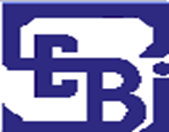 Trading / Demat Account Opening Form
Documents to open Trading / Demat account:














PAN Card: Mandatory Document & also Proof of Identity.
Same document like Driving License/ Passport.
PROOF OF IDENTITY

Permanent Account Number (PAN) Card – Mandatory
Voter ID Card
Driving License
Passport
Aadhaar Card
Any other valid identity card issued by Central or State Government
PROOF OF ADDRESS

Voter ID Card
Driving License
Passport
Ration Card
Aadhaar Card
Bank account statement or bank passbook
Utility bills, e.g. electricity bill or gas bill.
5
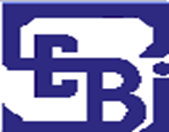 Trading/ Demat Account Opening Form
Documents to open Trading/ Demat account:
















If investor is unable to produce the originals of these documents for verification, he may submit self-attested photocopies.
6
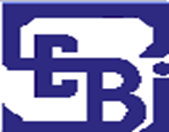 Officially Valid Documents (OVD)
In case OVD furnished by the investor  does  not  contain  updated  address,  then  certain deemed OVDs (like Electricity Bill, Property Tax receipt, etc.) for the limited purpose of proof of address may be submitted.
7
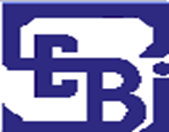 Deemed - Officially Valid Documents (OVD)
If OVD furnished by the investor  does  not  contain  updated  address,  then  following documents/ equivalent e-documents shall be deemed to be OVDs (only as proof of address):
Investors submitting above mentioned documents as proof of address shall submit OVD with current address within a period of 3 months of submitting the above documents.
8
Documents in Account Opening Forms
- Trading & Demat Account
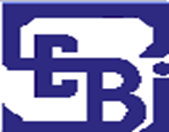 Account Opening Form has two type of documents :










**(to be submitted only if investor is availing of additional services)
MANDATORY DOCUMENTS

Rights & Obligations of Stock Broker and Investor.

Uniform Risk Disclosure Documents.

Do’s and Don’ts for trading on Exchanges.

Policies and Procedures of Stock Broker.

Tariff Sheet.
VOLUNTARY DOCUMENTS**

Running Account Authorization.

Power of Attorney (PoA).

Electronic Contract Note (ECN) Declaration.

Consent for electronic communication and receiving alerts (Email/ SMS).
9
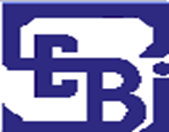 SAMPLE 
KYC FORM AND ACCOUNT OPENING FORM
(AOF)
10
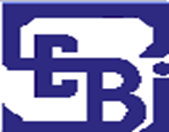 KYC : Identity Details
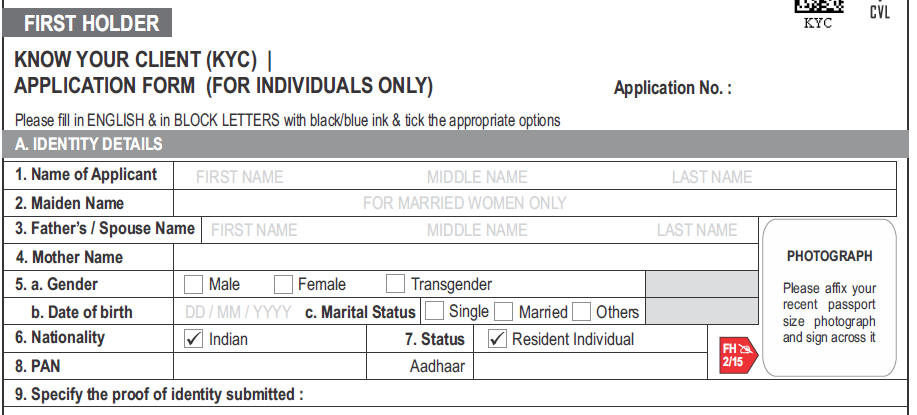 Identity details must exactly match the address mentioned in the documents submitted (e.g. Passport , Aadhaar Card, etc.)
11
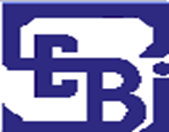 KYC : Address Details
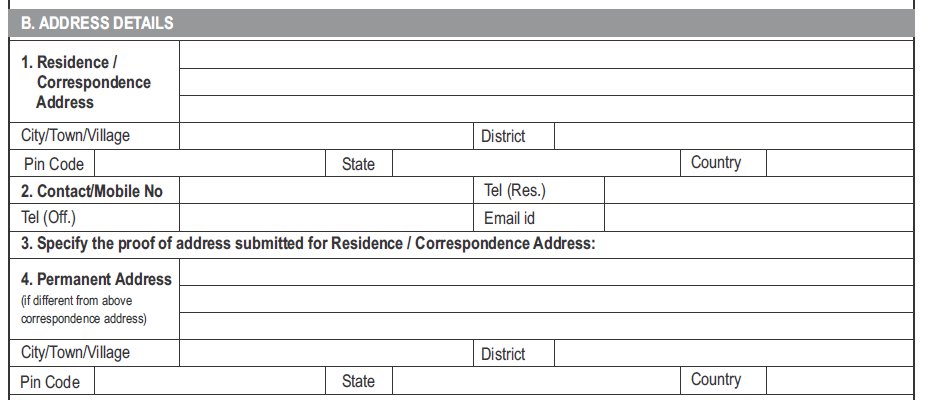 Address must exactly match the address mentioned in the documents submitted (e.g. Passport, Aadhaar Card, etc.)
12
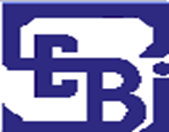 KYC : Declaration of Details
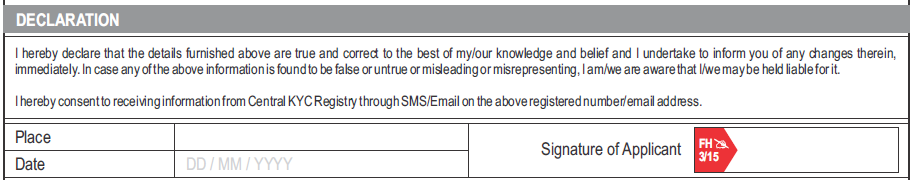 13
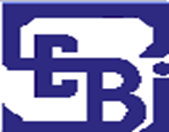 Sample AOF - Trading and Demat A/C Details
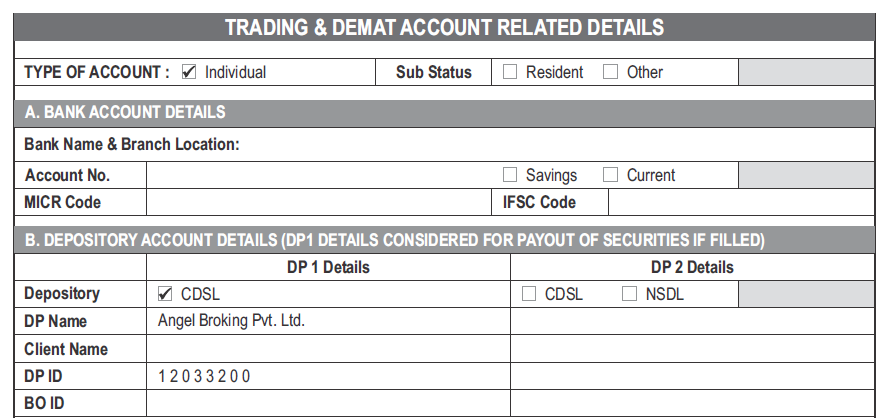 Investor can inform Stock broker about choice of DP A/C for credit / debit of shares.
14
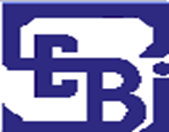 Sample AOF - Selection of Market Segments
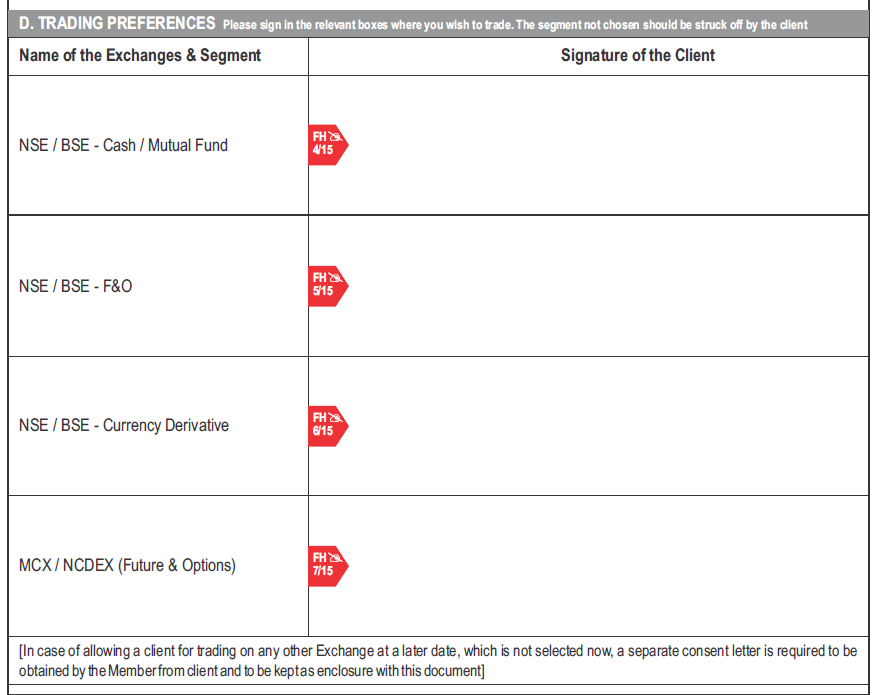 Investor can select the segments on which he would like to trade
(Cash / F&O / Currency Derivatives / Commodity Derivatives) and affix his signature against the selected segments.
15
Sample AOF - Authorized person/Standing Instructions/Alerts
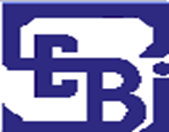 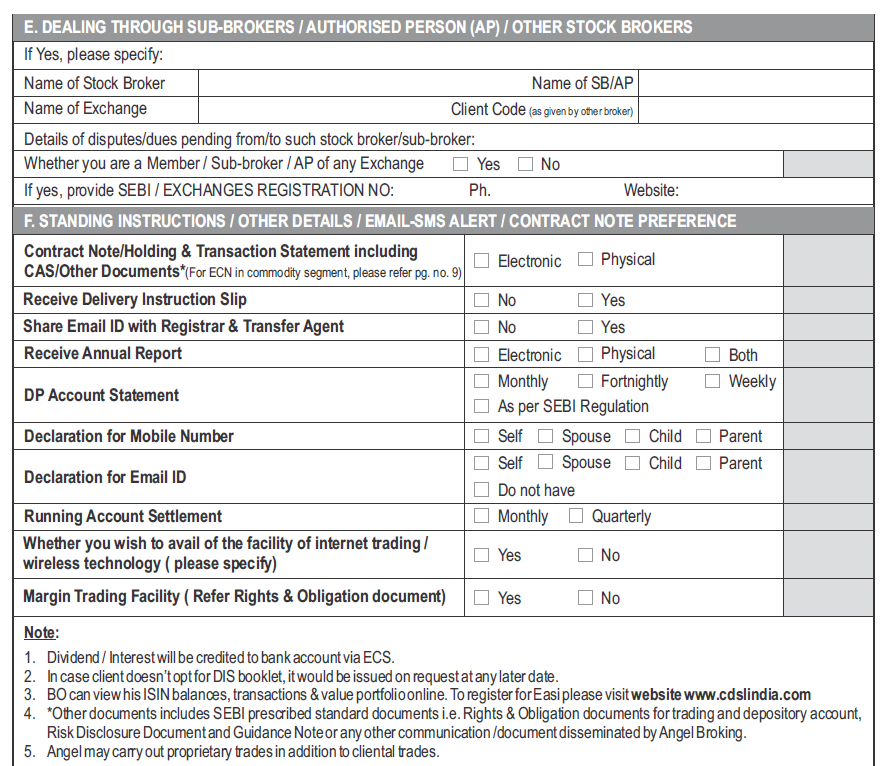 Investor can choose on Standing Instruction, DIS, Email ID, etc.
16
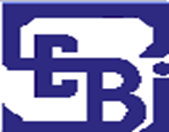 Sample AOF - Past Actions & Introducer Details
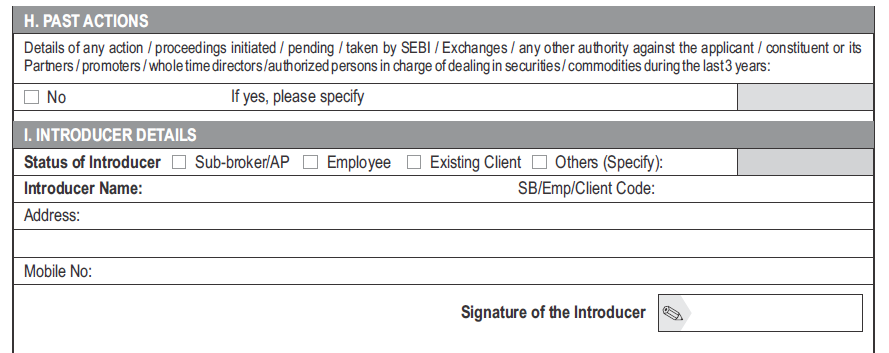 Investor must disclose details of all past actions / proceedings. 
In case, there is an introducer who introduced investor to the Stock Broker, his details may be provided.
17
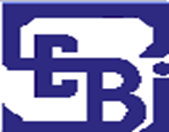 Sample AOF - Declaration by investor
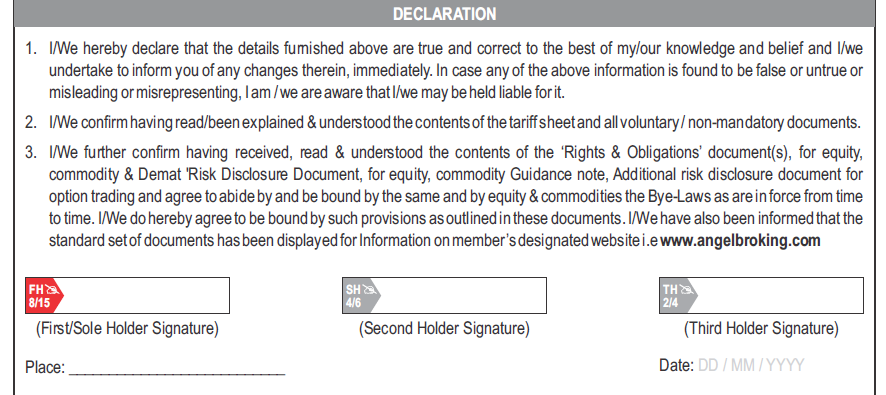 Investor should read all the documents provided to him with account opening forms and should always provide correct information while completing his/ her account opening process.

Investor should understand all the charges and tariffs applicable to him and after verifying and clarifying everything should only he submit the above mentioned declaration.
18
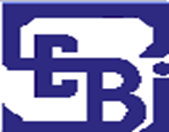 Sample AOF - Nomination
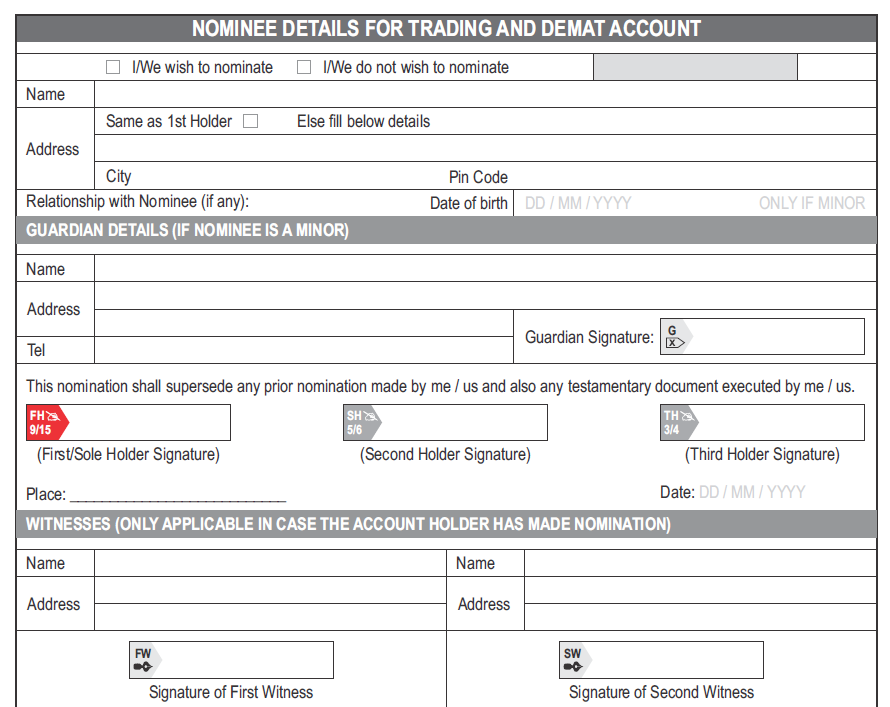 Nomination: Facility that enables an individual investor to nominate a person, who can claim the securities held by him/ her in the unfortunate event of death of investor.

All investors should utilize the nomination facility in their accounts to safeguard their investments, in case of any unfortunate event.
19
Sample AOF - OI (F&O) / Running Account Declarations
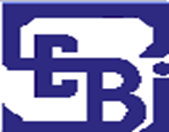 Open Interest (OI) Position : 
Number of contracts or positions outstanding in futures and options on an exchange.

Investor must comply with all Regulations, Circulars, Notices, etc., issued by SEBI and Stock Exchanges with regard to OI.

Running Account :
Settlement of funds and / or securities is done within one working day of the pay-out, unless client specifically authorizes the Stock Broker in writing to maintain a running account.

Clients whose funds and securities are maintained on a running account basis have to be settled by members on a monthly / quarterly basis as per the client mandate.

Members should ensure that there is a gap of maximum 30/ 90 days (as per the client mandate) between two running account settlements.
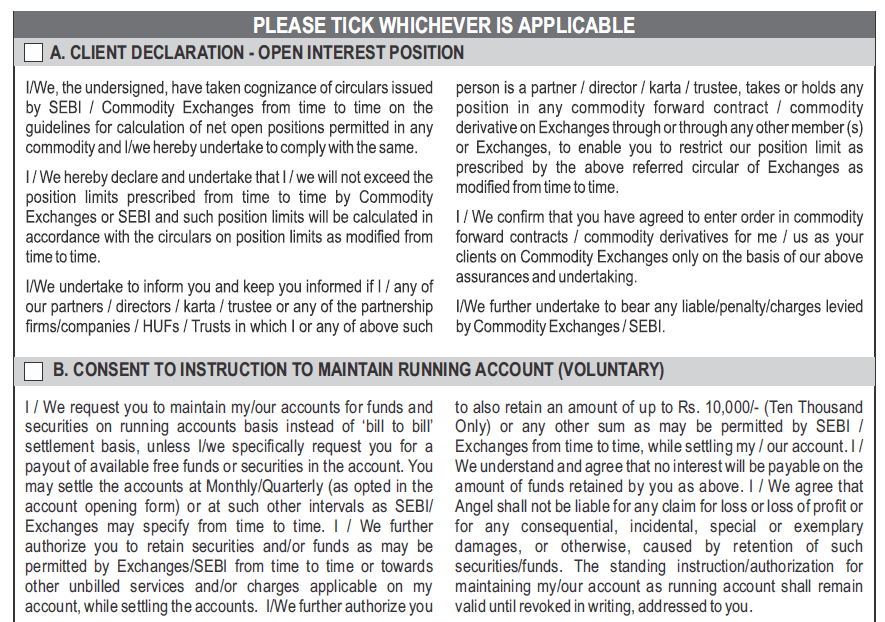 20
Sample AOF - Consent for Electronic Contract Note (ECN)
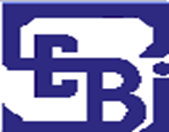 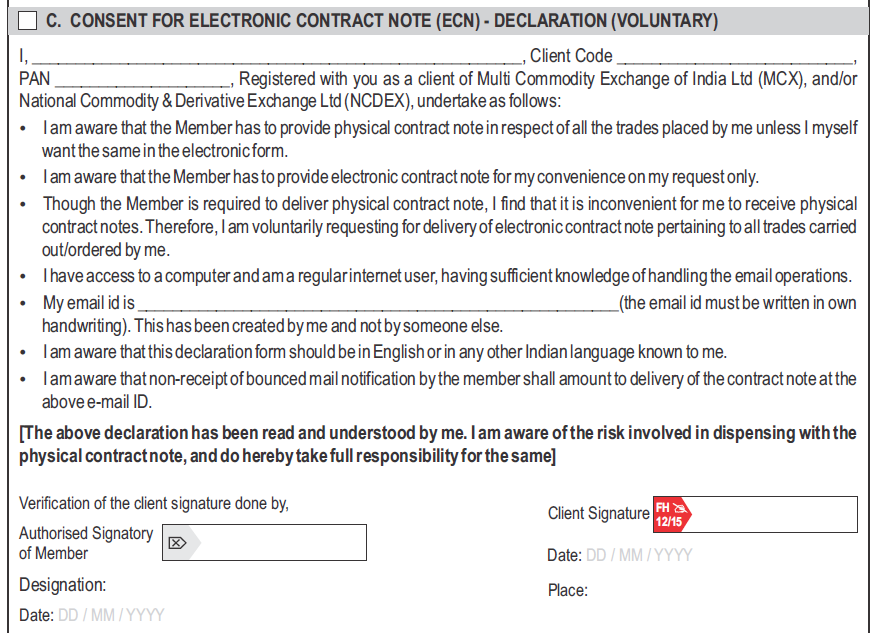 Investor should opt for ECN only if comfortable with using email.
Contract Note is an evidence of the trade done by the stock broker.

It’s a legal document which contains details of the transaction such as securities bought/ sold, traded price, etc.
21
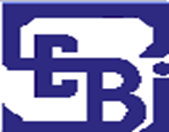 Sample AOF - Power of Attorney (PoA)
Gives authority to Stock Broker to debit shares from Demat account of the client.

3-in-1 account- PoA: 
Sell Trades : Authorization to debit shares from Demat account.
Buy Trade : Authorization to debit linked Bank account (when investor adds funds to his trading account i.e. for payment of margin / payout of funds of purchase of shares).

A valid PoA must be 'franked' (i.e stamped). 

Investor must send the printed copy of the filled PoA form to the Stock Broker. 

Investor may also give his consent to a temporary PoA at the time of login to his trading account  This is valid only during that particular login session.

Alternative Mode: 

Transfer funds to Designated Account of Stock broker via Cheque / Online Fund transfer.

Place delivery sell instructions by using the physical DIS slip / TPIN E-DIS (CDSL)  / SPEED-e (NSDL)
22
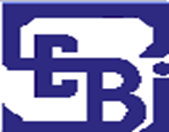 Sample AOF - Power of Attorney
Power of Attorney:
Gives the broker the right to handle client’s shares. 
An optional document.
Should not be insisted upon by the stockbroker/ depository participant (DP) for opening of the client’s account.
Margin obligations to be given in the form of securities by investors will be by way of pledge or re-pledge in the depository system.
Not to be considered as equivalent to the collection of margin by the Broker in respect of securities held in the demat account.
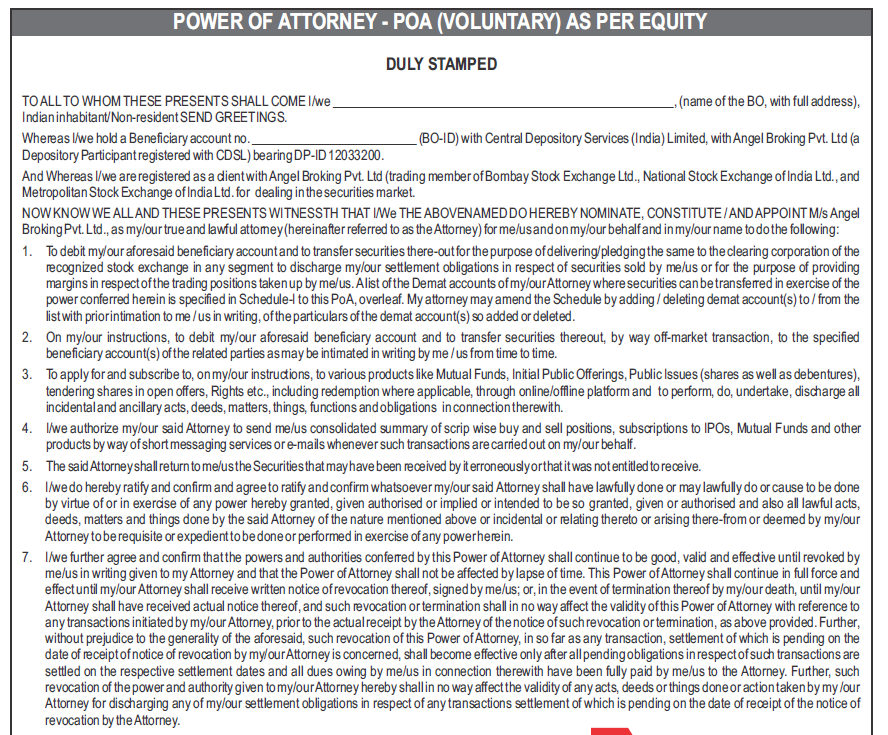 23
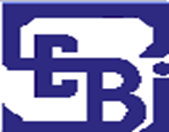 Sample AOF -Brokerage Plans for Trading Account
Charges may vary based on segment = Equity/ Derivatives/ Mutual Funds, etc.
24
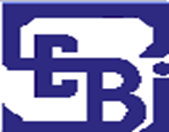 Sample AOF -Select Brokerage Plans
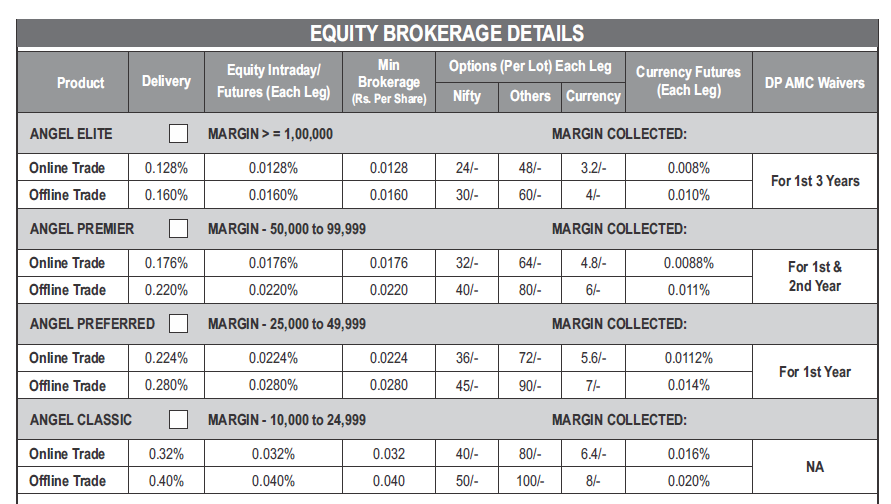 PLAN 1
PLAN 2
PLAN 3
PLAN 4
25
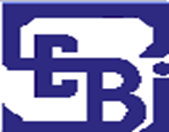 Sample AOF -Charges for Demat Account
26
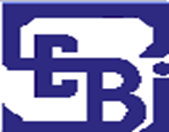 Sample AOF -Demat Account Plans
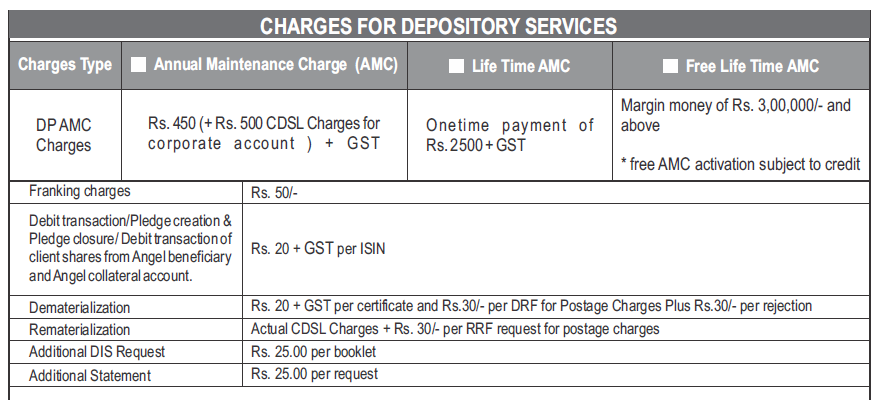 Depository participants may offer different plans based on volumes, time period, etc.
27
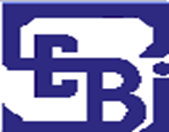 Basic Services Demat Account (BSDA)
Facility for retail investors








Eg: Debt securities = Rs.90,000/- & Equity Shares = Rs.40,000/-  NO AMC Charge.

Eg: Equity shares = Rs.1 lakh & Value of those shares increases to Rs 2.5 lakhs  		     Investor is not eligible for BSDA.
28
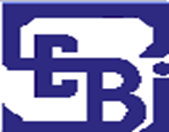 SARAL Account
For Clients who:

Begin with participation in the cash segment.

Without obtaining various other facilities such as internet trading, margin trading, derivative trading and use of power of attorney (PoA).

SARAL form contains:

Basic information of the investor such as: 
Address.
Bank account details.
Email Id.
Mobile no.
29
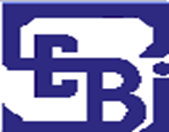 In-Person Verification (IPV)
Compulsory for opening trading/ demat account.

It can be done through physical verification/ online verification using webcam at the Stock Broker’s office.

In case of e-KYC, Video In Person Verification (VIPV) for Individuals is also available.

In-person verification of the client is not required to be carried out, if:

KYC of the investor is completed using the Aadhaar authentication/ verification of UIDAI.

KYC form has been submitted online, documents have been provided through DigiLocker or any other source which could be verified online.
30
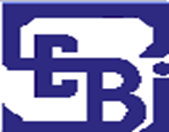 e-KYC
31
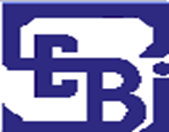 e-KYC Process - Outline
32
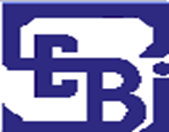 Benefits of e-KYC
33
e-KYC Process
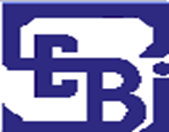 Process Outline: 




Verification :
Mobile and Email  through One Time Password (OTP)
Aadhaar  through UIDAI’s authentication/ verification mechanism
PAN  through Income Tax Database
Bank account details  by initiating small transfer (usually Re.1/-) which would provide details on name of account holder, bank and IFSC code, also called Penny Drop Mechanism.
Documents other than Aadhaar  through Digilocker/ e-Sign mechanism
34
e-KYC Process(Basic Details)
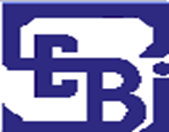 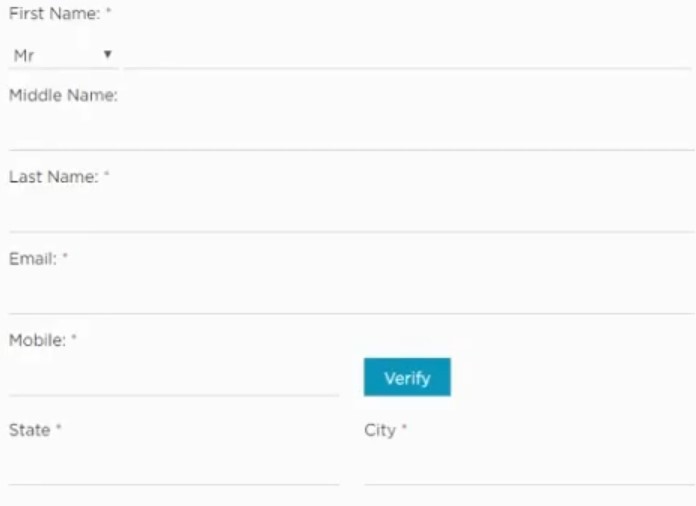 Mobile number verified via OTP
PAN Verified from Income Tax (IT) Database.
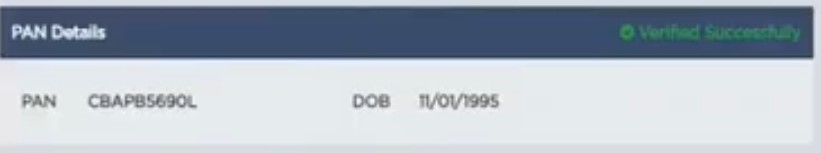 35
e-KYC Process(Link to documents via Aadhaar / Digi Locker)
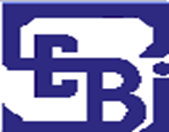 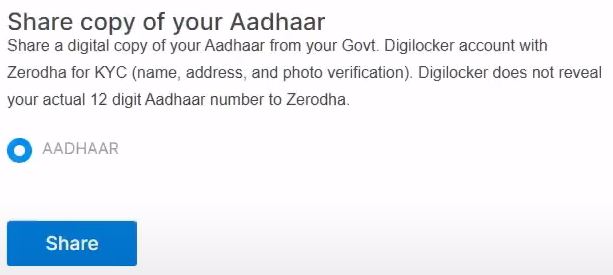 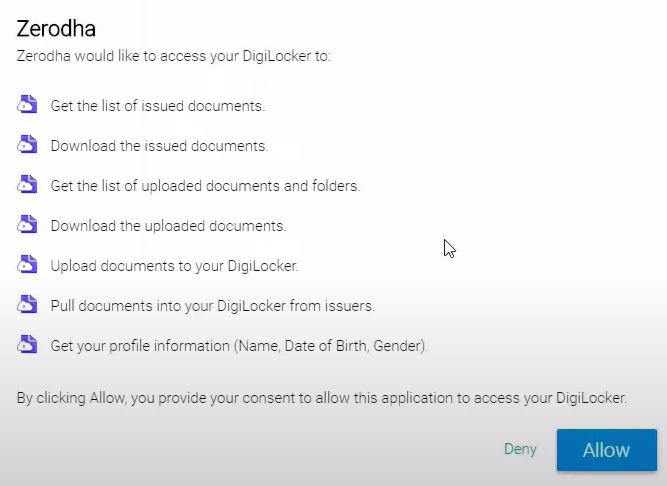 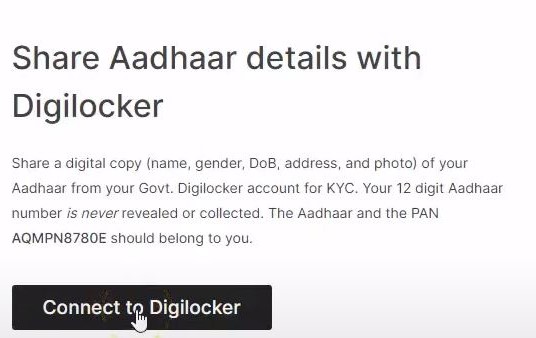 Investor can do KYC via Aadhaar Linkage of e-Sign (described in subsequent slides).
36
e-KYC Process(Basic Information & Email ID verification)
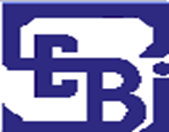 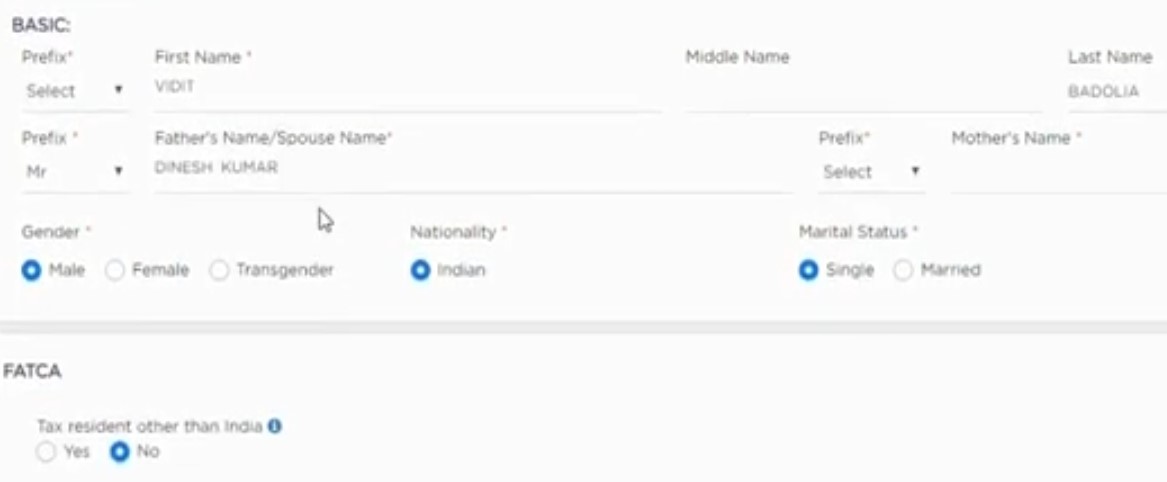 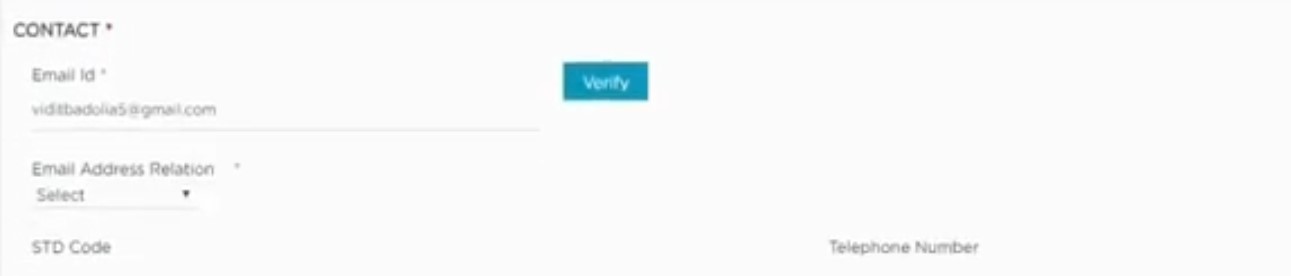 37
e-KYC Process(Upload Photo and Signature)
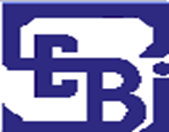 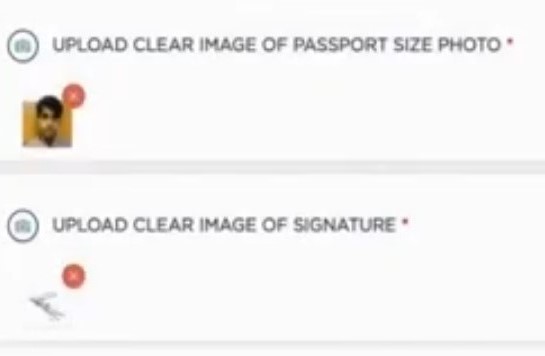 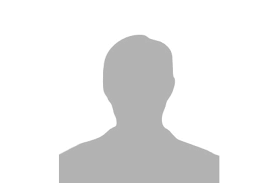 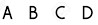 Investor has the option of taking print out of this form, attach their Photograph, affix their signature and send the filled form to the Stock Broker’s Address.
38
e-KYC Process(Basic Information & Email ID verification)
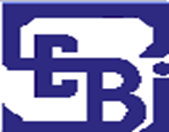 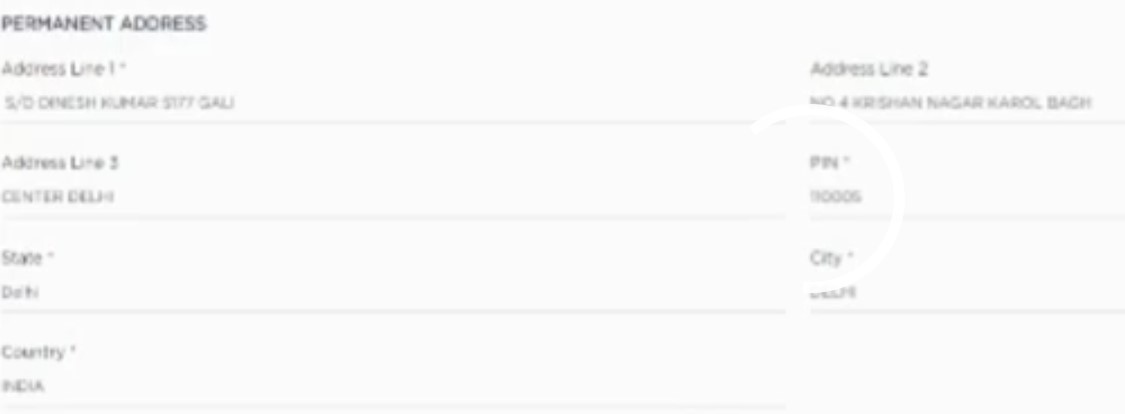 39
e-KYC Process(Bank Account Details)
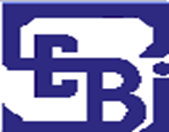 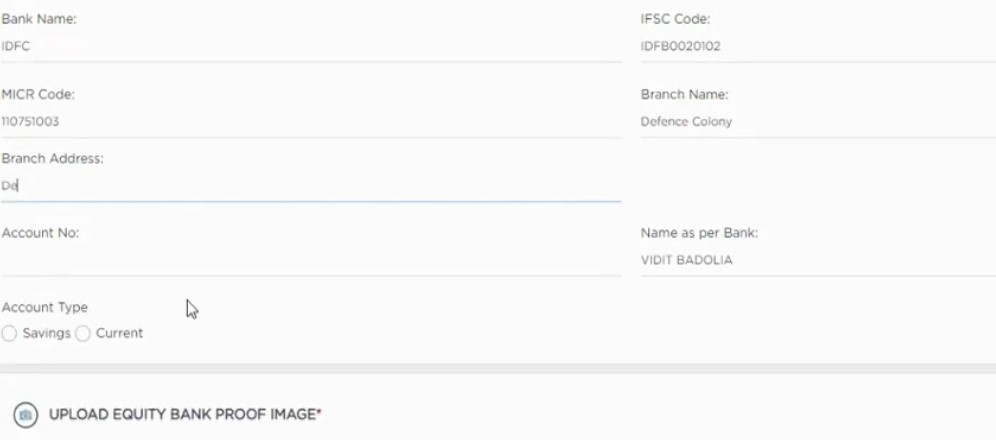 Documents allowed : 
Latest Income Tax Return
Bank Statement
Salary Slip
Demat Account Holding by value
40
e-KYC Process{Video In Person verification (IPV)}
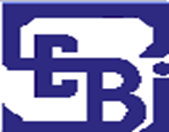 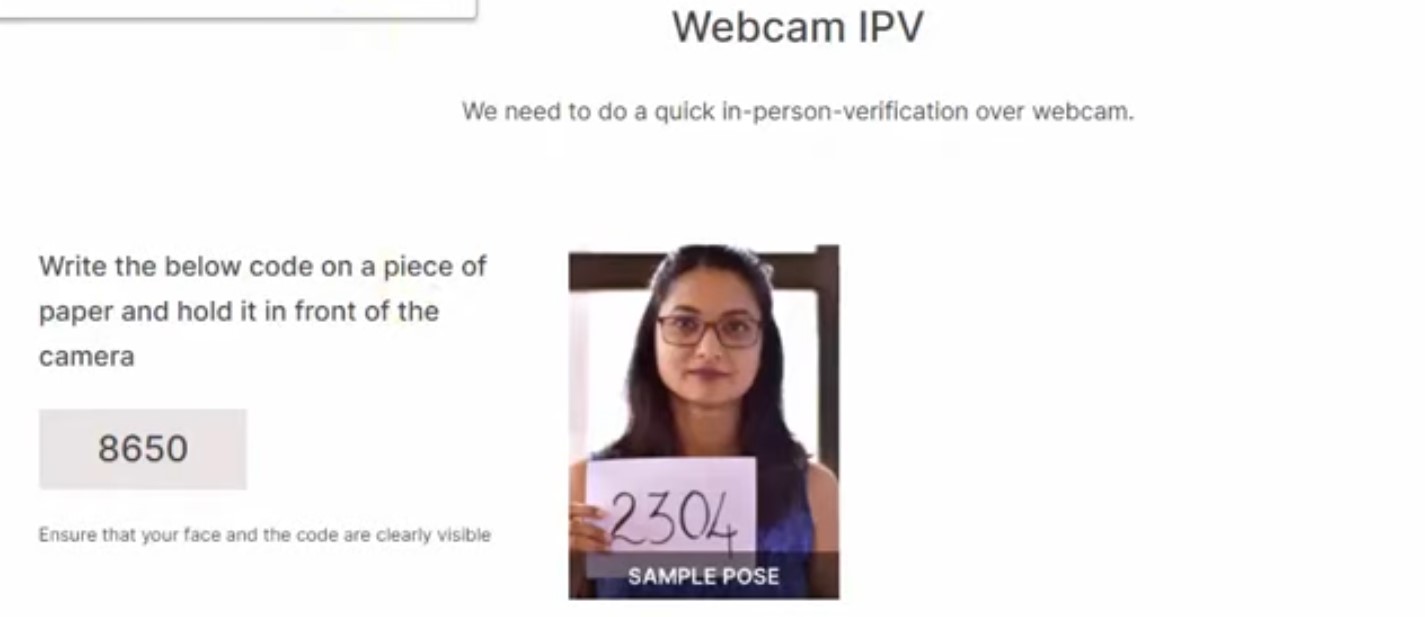 WEBCAM IPV
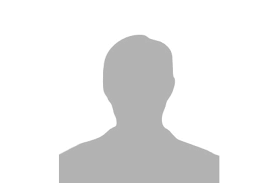 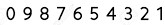 Representative of the Stock broker will complete the In Person verification process via Webcam which can be done through the website of the Stock broker or any other mode like WhatsApp.
41
e-KYC Process{Video In Person verification (IPV)}
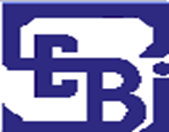 Stock Broker may take Video IPV (VIPV) subject to:– 

Live VIPV after obtaining consent.

Video should be clear and still and investor should be easily recognisable.
 
To have random questions and responses from Investors including displaying documents, KYC form & signature or could also be confirmed by an OTP.

Stock broker to check if Photograph of the customer downloaded from Aadhaar authentication matches with the same in VIPV.

Stock Broker to digitally save a copy of this video in a safe, secure and tamper-proof database.
42
e-KYC Process(E-Sign)
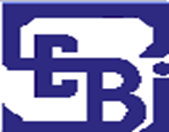 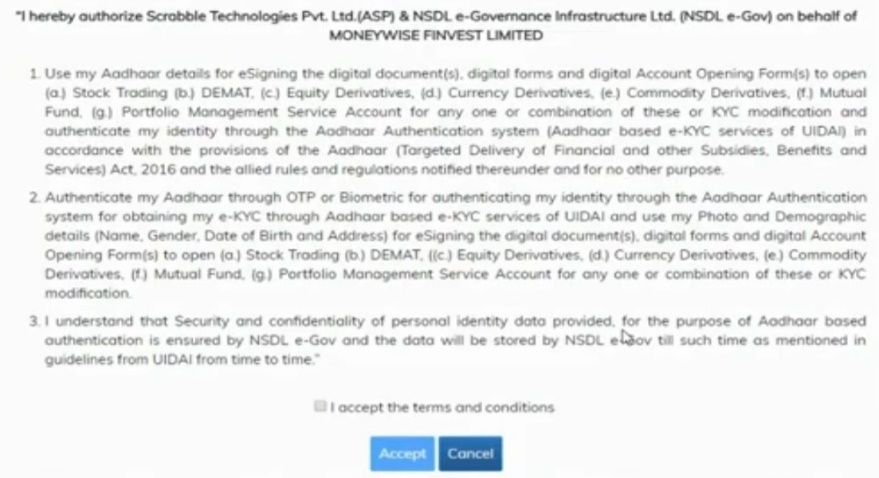 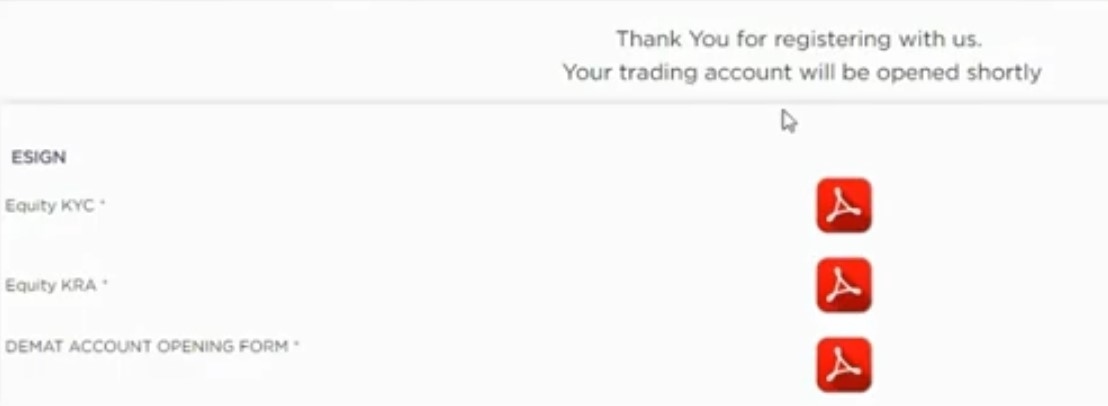 E-Sign: Facility that lets an individual, either submit the online KYC documents with image of their signature or option to investor to download and print the form, sign the printed form and then scan and submit the signed form on e-sign.
43
e-KYC Process(Uploading Documents via DigiLocker)
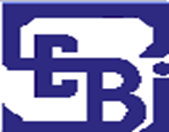 Digital locker facility: https://digilocker.gov.in/.
Also available on various App Stores on Smartphones.
Allows easy storage and sharing of scanned/ digital formats of documents.
Accessed via Aadhaar Number / OTP on Linked Mobile Number.
User manual for DigiLocker: https://digilocker.gov.in/assets/img/DigiLocker-User-Manual.pdf
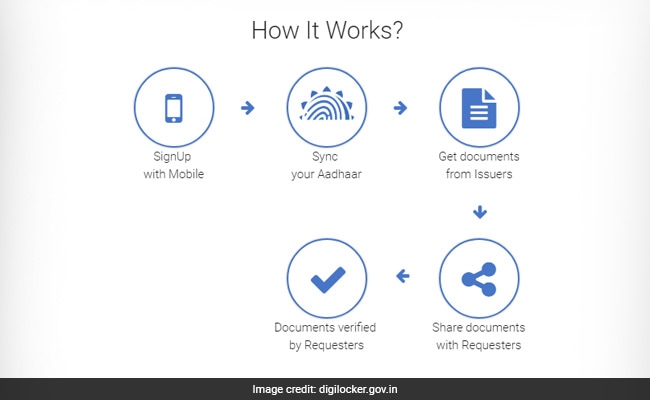 4
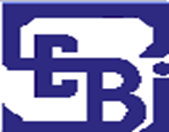 e-KYC Process(Post Completion of Application)
45
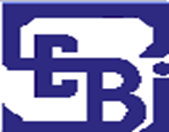 Brokerage Plan
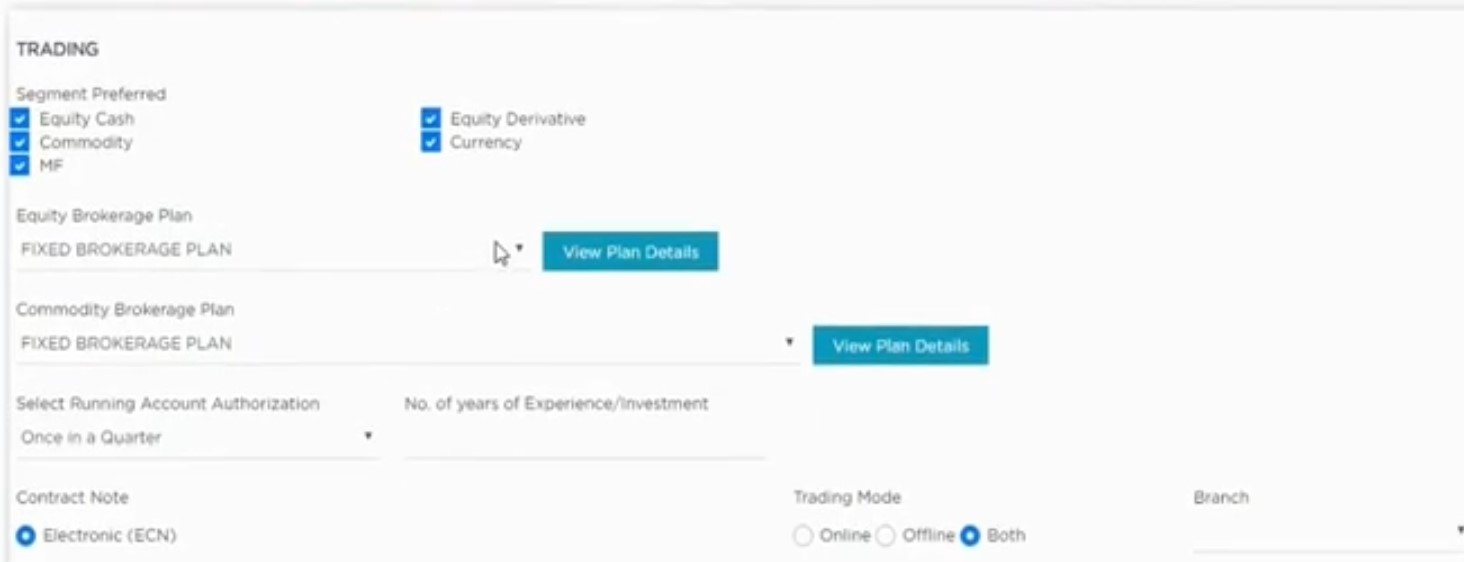 Income Proof Document needs to be submitted for trading in Derivatives (F&O) segment.
Select Mode of trading : Offline (visit to branch / Phone Call) / Offline (Website / App).
Check if Stock broker offers Physical / Electronic Contract Note.
46
Demat Account Opening
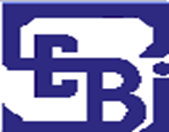 In case investor wants to open only a Trading or only a DP A/C, he may contact the Stock Broker.
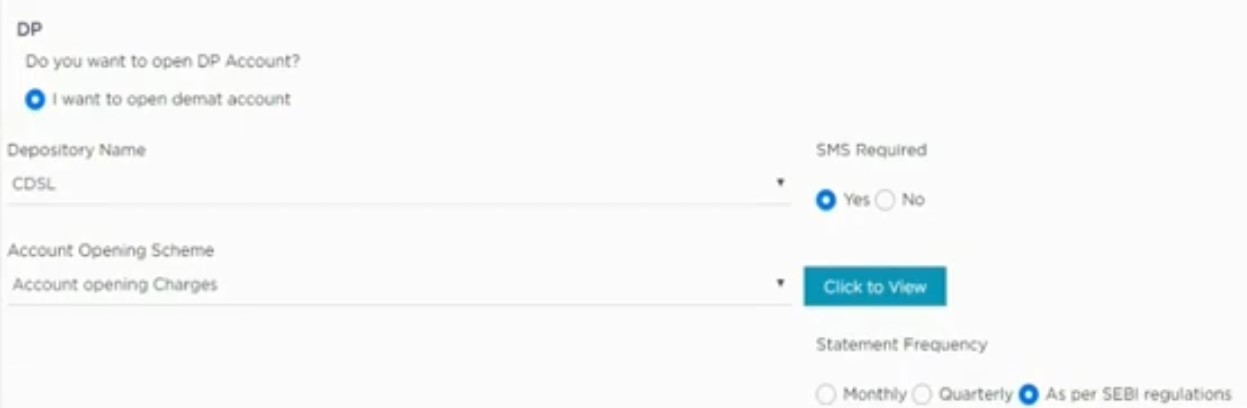 For SMS alerts.
Can vary as per plan offered by DP.
47
Contents of Welcome Kit for New Trading and Demat Account
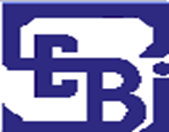 48
Contents of Welcome Kit for New Trading and Demat Account
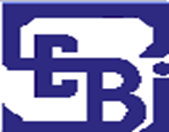 Stock Broker may provide the Welcome Kit by Post/ Email.
49
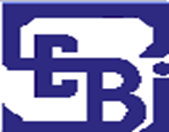 Good Practices of a prudent investor
Deal only with SEBI registered intermediaries.

Do not give any blank documents to DP/ stock broker. Strike off the fields which are not filled.

Read carefully all the documents before signing.

Should not submit incomplete KYC documents to DP/ stock broker.

Provide correct email id & Mobile number for receiving timely alerts related to any transaction being carried out in your account.
50
Good Practices of a prudent investor
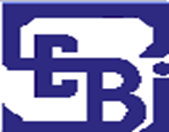 Make sure no email id is generated by the Stock Broker.

Do not share user Id and password details of your accounts with anyone. 

Select the Segment and Stock Exchange on which you wish to trade.

Do not trade on any tip-offs / SMS / Emails / Assured Return Schemes.

Go through all the official SMS & Emails provided by the Stock Exchange and Stock Broker.
51
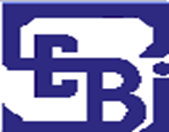 Good Practices of a prudent investor
Beware of unauthorized Stock Brokers.

Beware of Fixed / assured returns.

Don’t Trade on the basis of Hot investment tips or unsolicited investment advice giving assured/ unrealistic returns.

Keep a regular check of your running account and settle your account periodically.

Examine and review transactions and holding details in your trading and demat account periodically.

Transfer funds / securities only from registered Bank Account / Demat account.

Power of Attorney (PoA) is not Mandatory. Further, you can cancel your POA anytime.

Reference :    https://www.bseindia.com/static/investors/services.aspx
	         https://www.nseindia.com/invest/first-time-investor-fraud-dos-and-donts
52
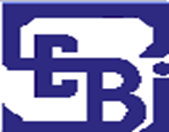 Points to remember for new investors
Read all documents in KYC carefully before signing.
Select the Segment and Stock Exchange on which you wish to trade by affixing your signature instead of a Tick mark or YES. Strike off which ever is not opted.
Sign on the Tariff Sheet.
Select / Unselect Online Trading Option.
Power of Attorney (PoA) should only be given to access your accounts to the extent of the obligation. No POA to be given to trade on your behalf. 
Policies, Procedures, Brokerage Rates, Other Charges vary for every Stock Broker.
Investors have to sign only on one document while opening any account and are supposed to submit KYC documents only once. 
Give your own email id/mobile number while submitting the KYC documents. 
Please remember that no one can guarantee assured returns in the securities market.
53
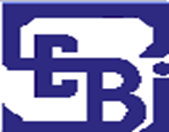 Communications sent to Investor from Exchange
Welcome email to new investors.

Free of charge SMS and email alerts for any trading/ transaction activity that would happen in their trading and demat account.

 Monthly balances available with the Stock Broker:

End of day fund balances.

End of day securities balances.

Details of securities pledged and funds raised.
54
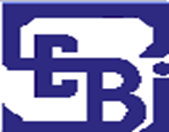 Rights of a New Investor
A client should receive a copy of the signed KYC within 7 days.

Select type of account (Running Account / Bill to Bill).

Decide on the Stock Exchange and Segment in which you want to trade.

Decide in the shares/ derivatives/ mutual funds where you want to trade.

To receive user id and password and other credentials of the account, in cases where you have opted for Online trading.
55
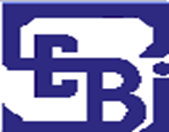 Thank You
56